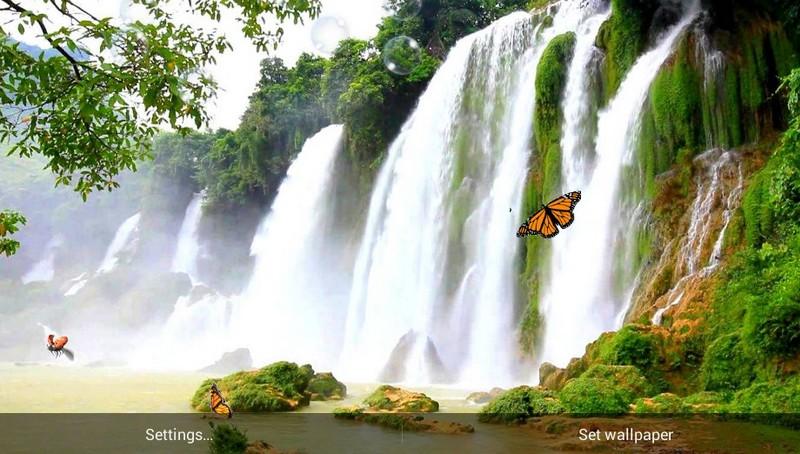 আজকের ক্লাসে সবাইকে স্বাগতম
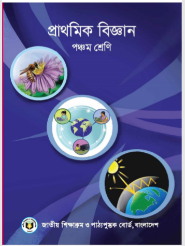 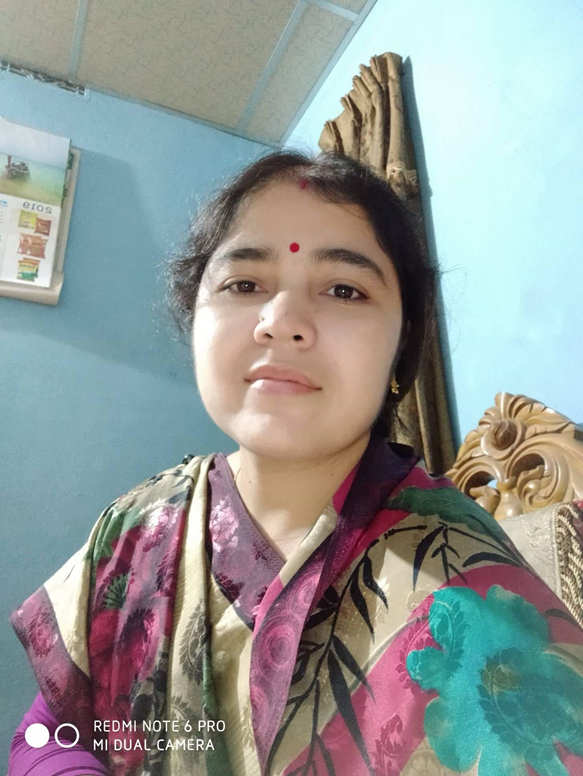 পরিচিতি
শ্রেণি- পঞ্চম      
বিষয়- প্রাথমিক বিজ্ঞান
অধ্যায়- 13  
সময়-৪৫মিনিট 
তারিখ- ০৭/০৮/২০২০ খ্রি:
প্রতিভা রানী 
সহকারী শিক্ষক 
মৌখাড়া সরকারি প্রাথমিক বিদ্যালয়
বড়াইগ্রাম, নাটোর।
নিচের ছবিগুলোতে কি কি দেখতে পাচ্ছো?
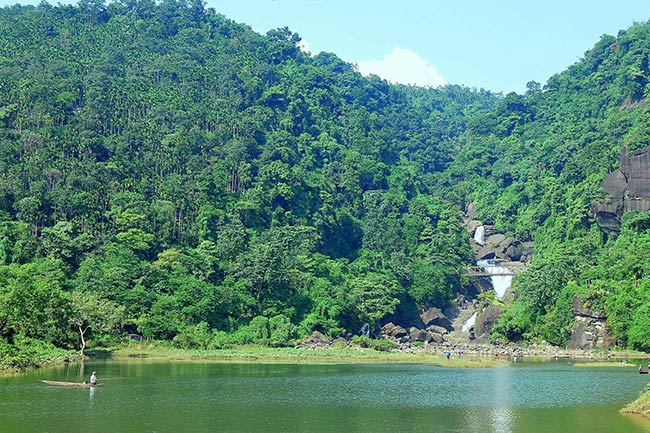 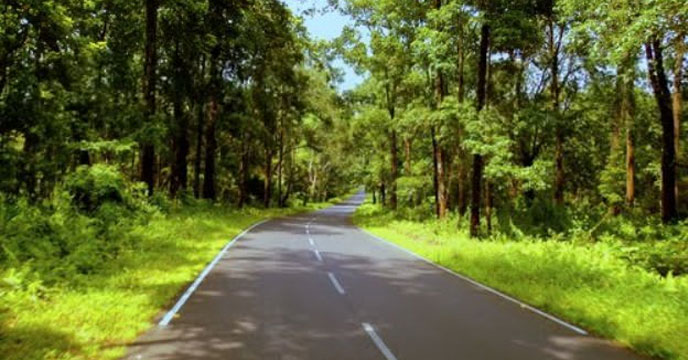 গাছপালা
নদী,পাহাড়
এগুলোকে আমরা কী বলি?
এগুলোকে আমরা প্রাকৃতিক সম্পদ বলি।
প্রাকৃতিক সম্পদ
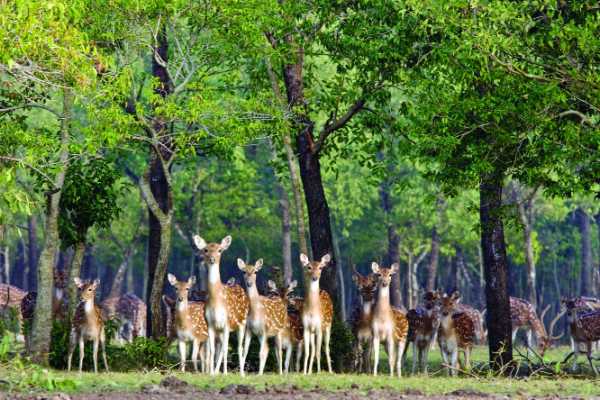 শিখনফল
১৭.১.১ প্রাকৃতিক ও কৃত্রিম সম্পদের গুরুত্ব ও সীমাবদ্ধতা বর্ণনা করতে পারবে।
নিচের ছবিতে কি কি দেখছ ?
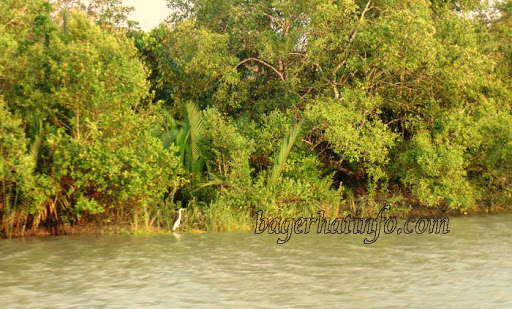 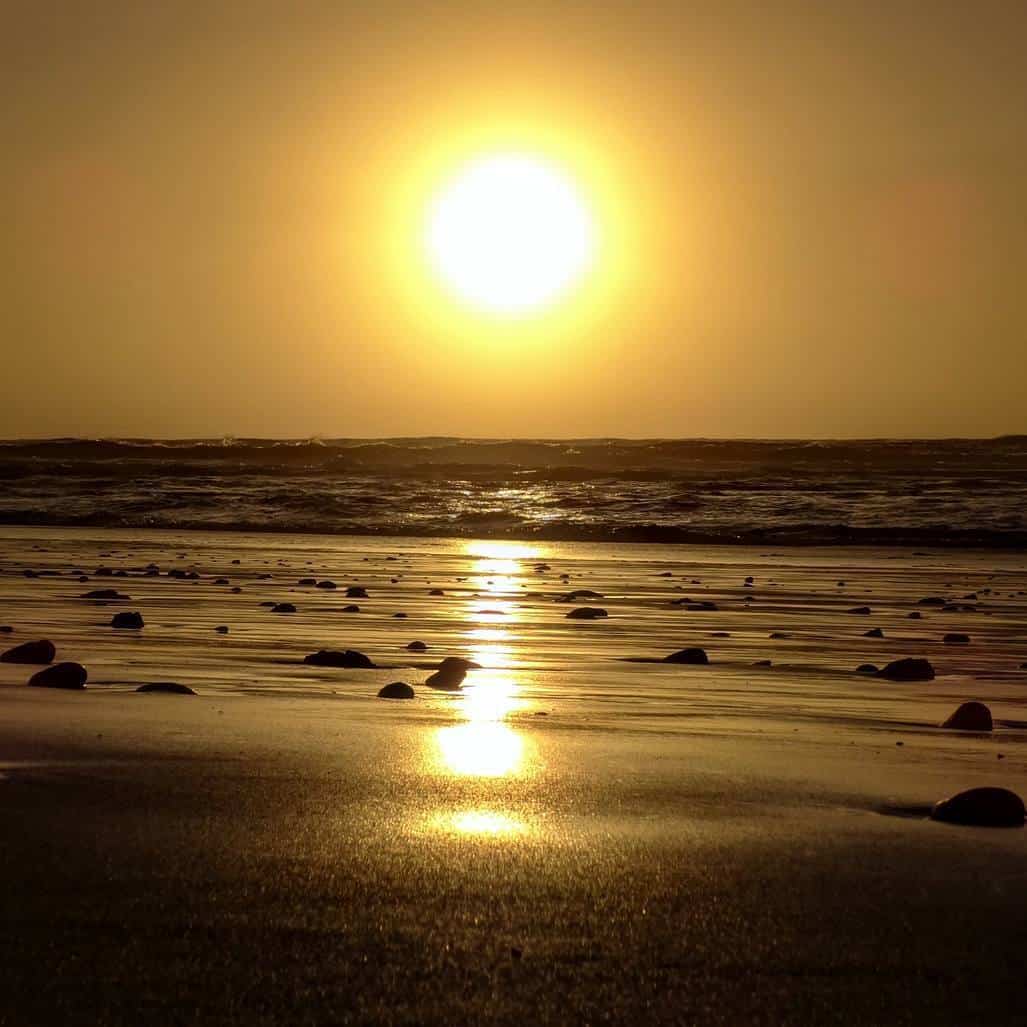 নদী,গাছপালা
সূর্য
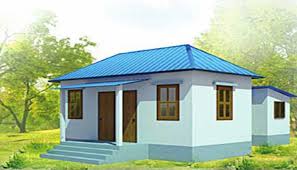 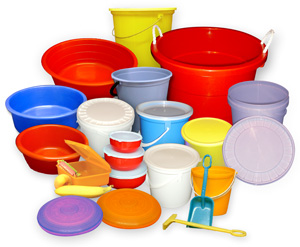 ঘর
প্লাস্টিক
সম্পদ হলো এমন কিছু যা মানুষ ব্যবহার করে উপকৃত হয়।
সম্পদ কী?
চারদিকে তাকালে আমরা অনেক কিছু দেখতে পাই।
একক কাজ
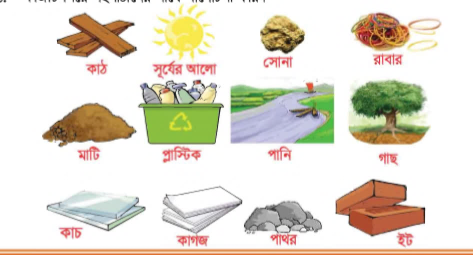 উপরের ছবিগুলো থেকে নিচের ছকটি তৈরি কর-
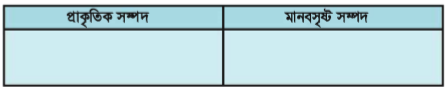 সম্পদ কত প্রকার?
সম্পদ দুই প্রকার
মানবসৃষ্ট সম্পদ
প্রাকৃতিক সম্পদ
জোড়ায় কাজ
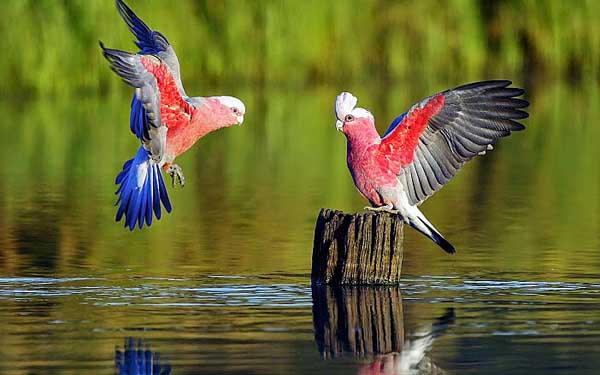 সম্পদ কত প্রকার ও কী কী লেখ।
ছবিগুলো লক্ষ কর
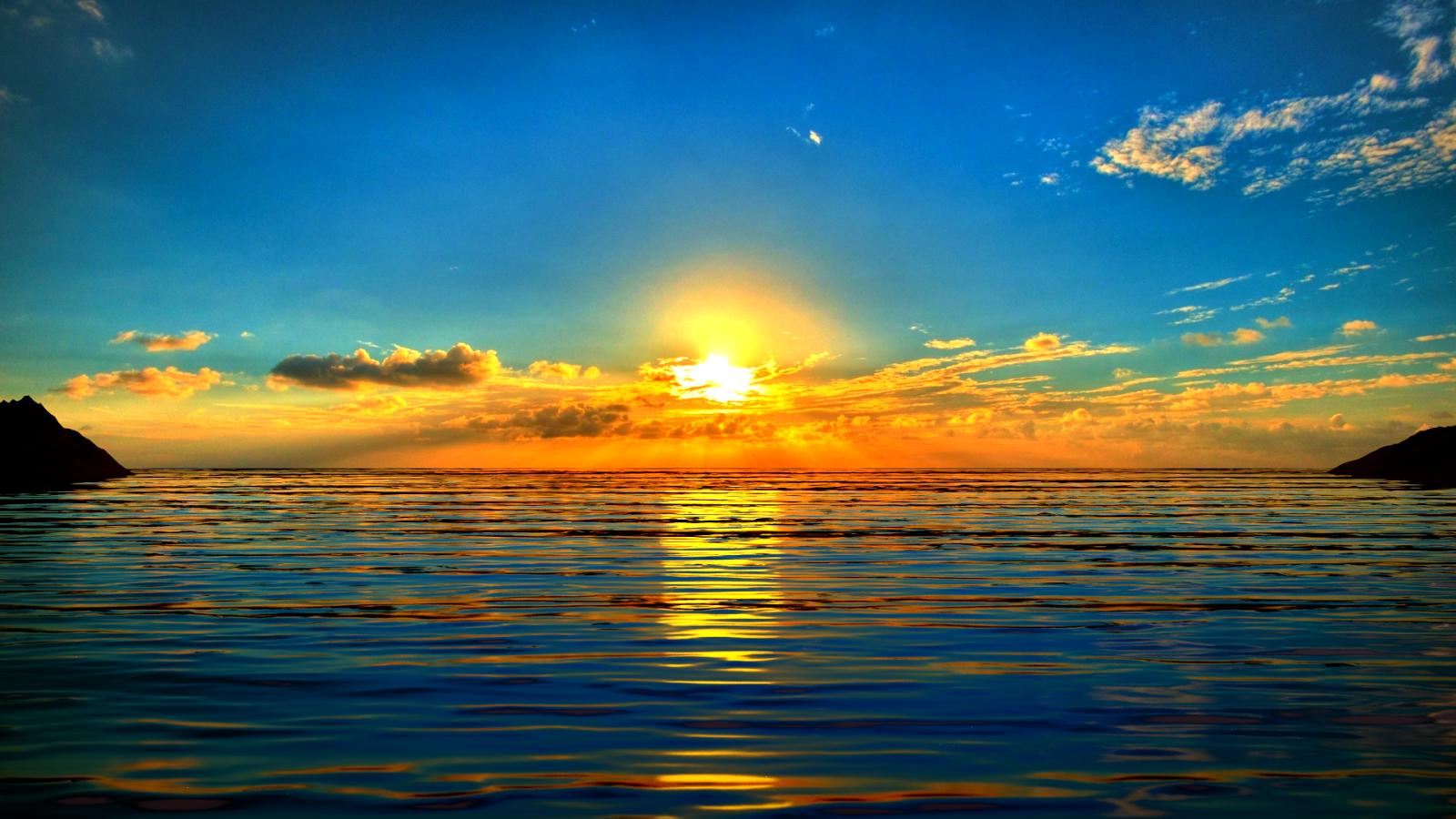 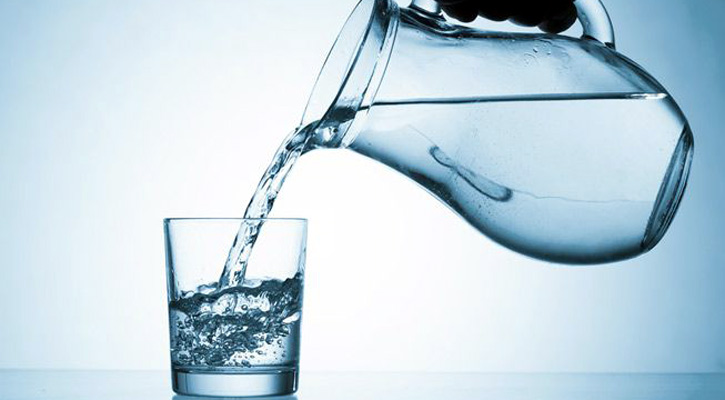 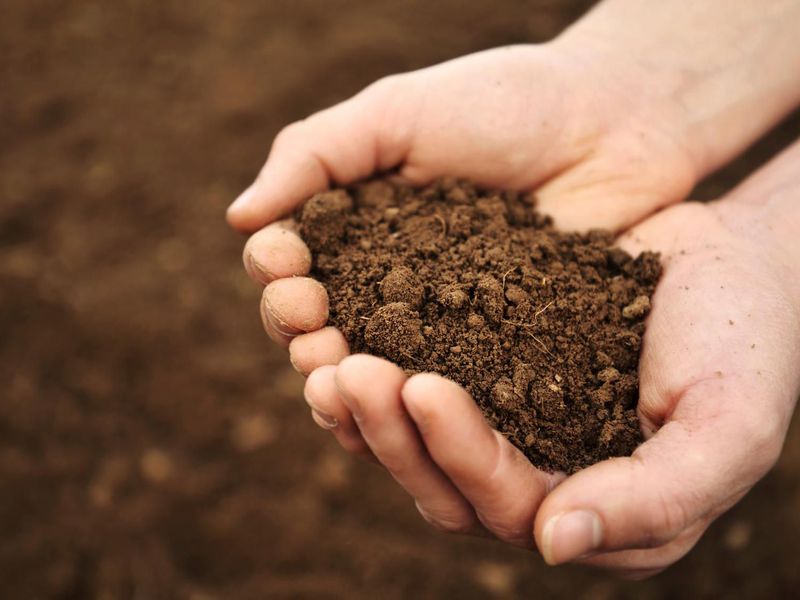 পানি
সূর্যের আলো
মাটি
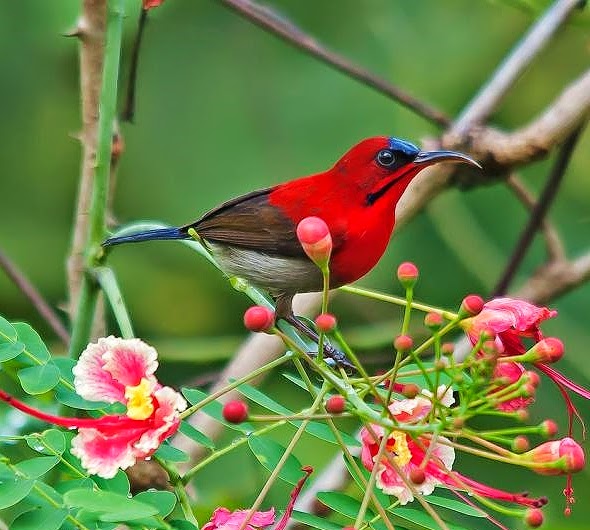 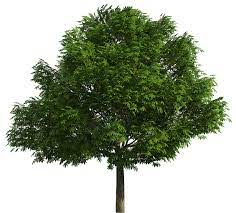 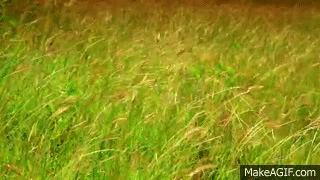 গাছপালা
বায়ু
পশুপাখি
প্রকৃতিতে পাওয়া যে সকল সম্পদ মানুষ তার চাহিদা পূরণের জন্য ব্যবহার করে থাকে তাই প্রাকৃতিক সম্পদ।
এগুলোকে কী বলে?
প্রাকৃতিক সম্পদ
ছবিগুলো লক্ষ কর
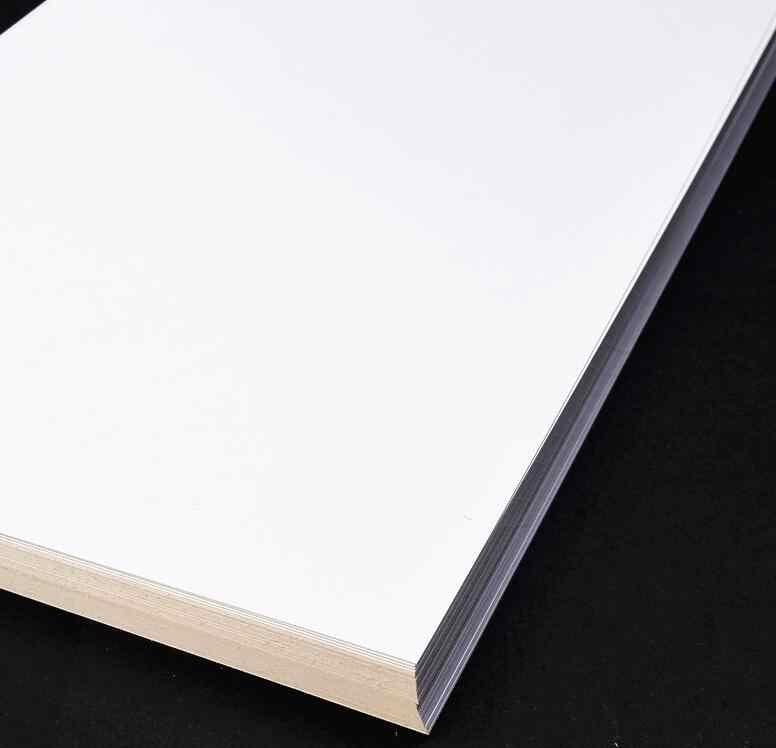 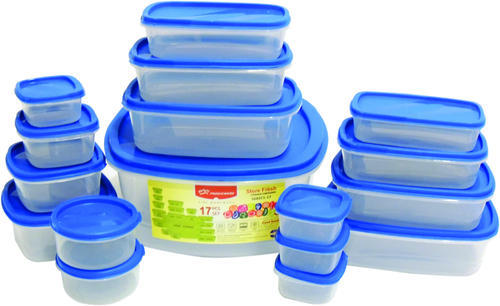 প্লাস্টিক
কাগজ
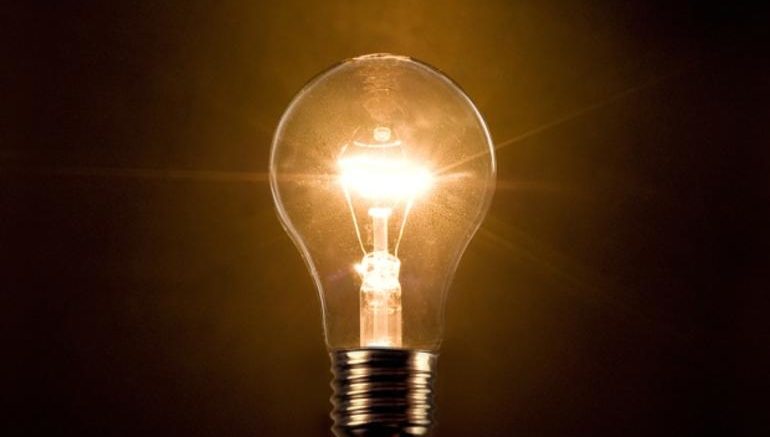 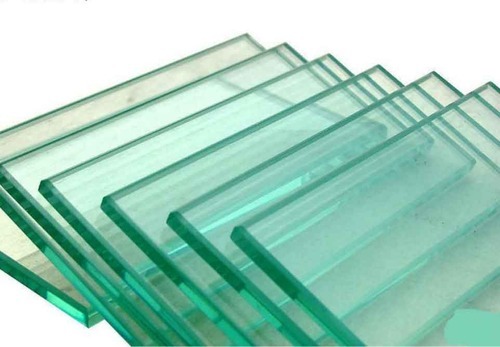 কাচ
বিদ্যুৎ
এগুলোকে কী বলে?
এগুলো কে তৈরি করে ?
মানুষের তৈরি সম্পদই হলো মানবসৃষ্ট সম্পদ।
মানবসৃষ্ট সম্পদ
ছবিগুলো লক্ষ কর
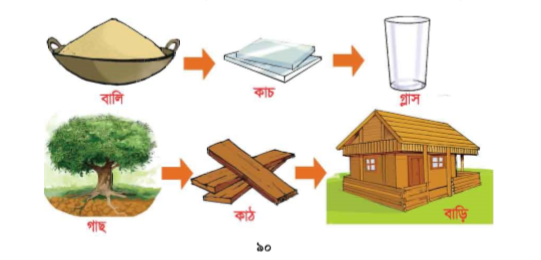 গাছ থেকে আমরা কাগজও পাই।
গাছ থেকে পাওয়া কাঠ দিয়ে আমরা ঘরবাড়ি তৈরি করি।
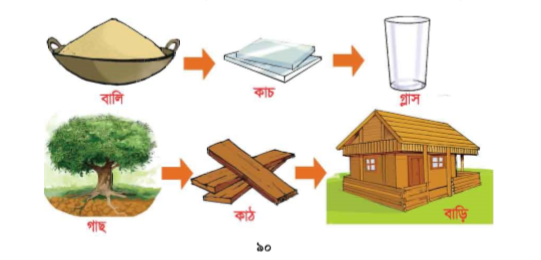 মানবসৃষ্ট সম্পদ আবার অন্য সম্পদ তৈরিতে ব্যবহৃত হয়।
বালি থেকে কাচ তৈরি হয়।
দলগত কাজ
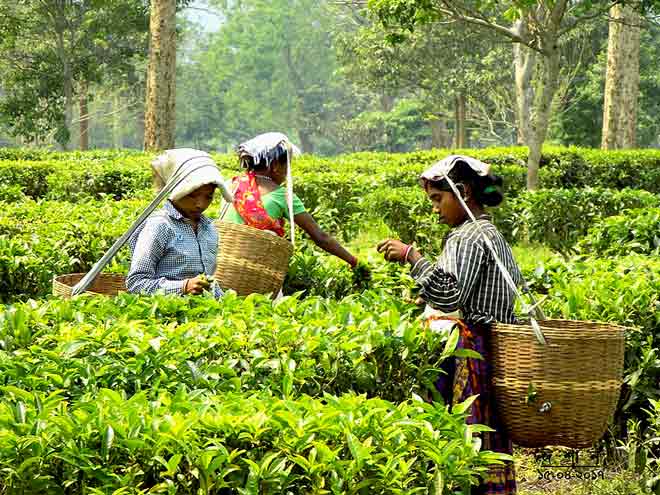 প্রাকৃতিক ও কৃত্রিম সম্পদের গুরুত্ব  বর্ণনা কর।
মূল্যায়ন
প্রাকৃতিক সম্পদ কাকে বলে?
প্রাকৃতিক সম্পদ কত প্রকার ও কী কী?
মানবসৃষ্ট সম্পদের ৩টি উদাহরণ দাও।
মূল্যায়ন
শূন্যস্থান পূরণ কর-
মানুষ
১. -------------প্রাকৃতিক সম্পদ তৈরি করতে পারে না।।
মানবসৃষ্ট সম্পদ
২.  মানুষের তৈরি সম্পদই হলো ------------------।
কাচ
৩. বালি থেকে ------------তৈরি হয়।
বাড়ির কাজ
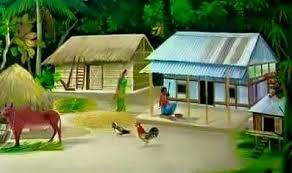 তোমার বাড়িতে নতুন কোন ঘর তৈরি করতে কোন কোন প্রাকৃতিক সম্পদ ও মানবসৃষ্ট সম্পদ প্রয়োজন হবে তার একটি তালিকা লিখে আনবে।
সবাইকে অনেক অনেক ধন্যবাদ
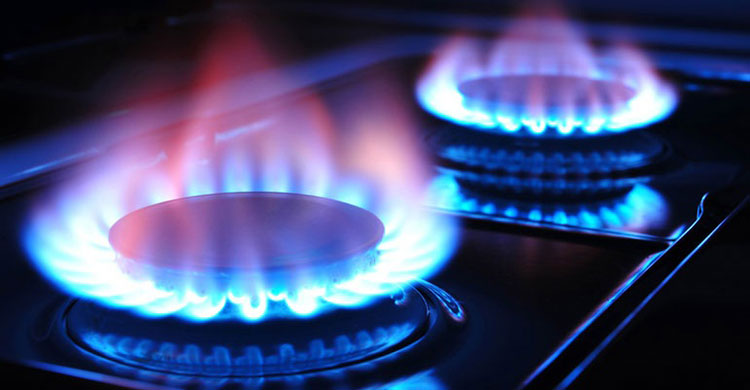